FY26 Budget Feedback Meeting
AGENDA
Action Items (add items as needed)
Approval of Agenda 
Approval of Previous Minutes
Discussion Items (add items as needed)
Budget Development Presentation
ACTION ITEM: GO Team vote on Draft Budget  (AFTER presentation and discussion)
Discussion Item 2: [add description of the item]
Information Items (add items as needed)
Principal’s Report
Committee Reports (as needed)
Cluster Advisory Report (if CAT has met since last meeting)
Announcements (add items as needed)
Public Comment (if applicable)
2
Meeting Norms
3
Budget Feedback presentation & Discussion
GO Team Budget Development Process
YOUR SCHOOL STRATEGIC PLAN…

is your roadmap and your role.
It is your direction, your priorities, your vision, your present, your future.
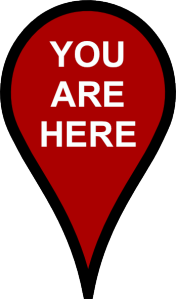 5
Overview of FY26 GO Team Budget Process
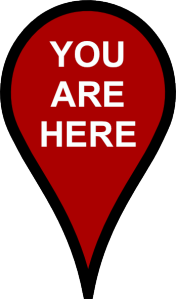 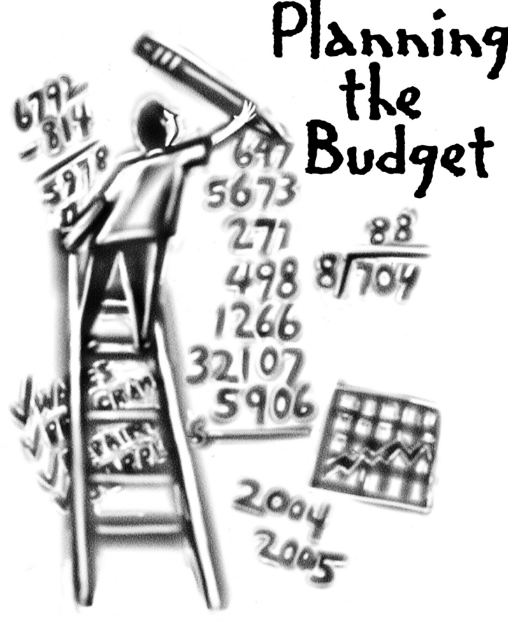 GO Teams are encouraged to have ongoing conversations
* GO Teams will need to take ACTION on the budget at these meetings.
6
Budget Feedback Meeting
What
During the GO Team Feedback meeting the principal will share the 25-26 Strategic Plan Breakout, provide an overview of the school’s draft budget, share updated tabs from the Excel template, and review/collaborate with the GO Team on the comments/notes to explain the use of school-level flexibility in budget allocations.

Why
This meeting provides an opportunity for GO Teams to discuss the principal’s proposed budget and how it supports the school's programmatic needs and key strategic priorities for the 25-26 school year. It also provides the GO Team the opportunity to review and provide feedback on proposed use of school-level flexibility. 

When 
Early February 10 - February 14th, before Cluster Superintendent review.
7
Mission Paul L. Dunbar is a school where excellence is expected, and all students are developed academically, socially, and emotionally in order to become globally competitive.
Vision: Paul L. Dunbar Elementary is a school that nurtures and develops life-long learners who are problem solvers and internationally minded citizens.
School Name: Dunbar Elementary School
SMART Goals
By May 2025, we will increase the % of students in grades 3-5 scoring proficient or above in reading by 5% from 22% to 27% and decrease students scoring beginning by 5% from 53% to 48% on MAP.
By May 2025, we will increase the % students in grades 3-5, scoring proficient or above in math by 5% from 10% to 15% and decrease students scoring beginning by 5% from 58% to 53%.
By May 2025, we will increase the % of CCRPI Attendance from 60% to 65%. (5% Growth)
School Strategies
APS Strategic Priorities &  Initiatives
School Strategic Priorities
1.Offer an academically challenging curriculum that prepares students for college and career readiness
2. Ensure a safe effective learning environment that encourages the use of an instructional framework to explicitly teach reading and math
3.Ensure that all students learn about multiple topics from a variety of different viewpoints.
1A.  Align the school schedule to create collaborative planning session for each teacher
1B. Aligned the instructional framework to maximize instructional  time in the classroom.
1c.Integrate reading strategies and fluency facts into all exploratory courses
2a. Ensure all classroom are print –rich with Literacy Centers that focus on various reading skills
2b.. Ensure all classroom are using visual supports and engaging texts to increase literacy 
3a 1Emphasize problem-solving strategies and encourage students to explain their reasoning 
3b.  Ensure Math Centers allows students to practice a variety of difference skills at their own pace
Fostering Academic  Excellence for All  Data
Curriculum & Instruction  Signature Program
Building a Culture of  Student Support
Whole Child & Intervention  Personalized Learning
4a..  Complete ongoing data protocol with teachers during collaborative planning
4B. Use if frequent common assessments , analyze date, use to guide instruction
6a .Integrate SWD professional learning to structure special education instructional framework
4c/5b. Implement a school wide behavior plan (PBIS focused) / Implement attendance Incentives
4. Effectively use existing and appropriate tools to measure, analyze, and communicate student progress
5. Effectively monitor attendance protocols and systems 
6. Create a collaborative, inclusive, and responsive school culture
Equipping & Empowering  Leaders & Staff
Strategic Staff Support  Equitable Resource Allocation
6a..  Implement and Monitor professional learning collaborative planning to review instructional framework
6b. Continue to build instructional teams to support the teachers and students 
7a .Integrate SEL Awareness and moment to build positive work environment
7. Build teacher capacity to meet the academic needs of the students 
8. Create a Supportive Work Environment that motivates and retains staff.
8a..  Implement Wellness Days and celebrate teachers and staff for attendance, data, personal accomplishments 
9a. Increase math manipulatives, literacy manipulatives, and reading centers  
10a Encourage Endorsements in Reading, math, technology to increase professional knowledge.
11a. Build and sustain parent engagement, community partnerships, and student voice
9. Provide necessary resources to enhance teaching and learning in all spaces
10. Attract and build capacity of talented and knowledgeable staff to meet school needs
11. Build and sustain parent engagement, community partnerships, and  student voice
Creating a System of  School Support
Strategic Staff Support
Equitable Resource Allocation
TBD: tbd
14
Dunbar ES Strategic Plan
Priority Ranking
Attract and build capacity of talented and knowledgeable staff to meet school needs. 
Ensure a safe and effective learning environment that encourages the use of an instructional framework utilized across all content areas for more personalized learning. 
Offer an academically challenging curriculum that prepares students for college, career,  and citizenship. 
Ensure that all students learn about multiple topics from a variety of different viewpoints. 
Build teacher capacity with the ability to meet the diverse social and academic needs  of students. 
Effectively monitor attendance protocols and systems. 
Create a collaborative, inclusive, and responsive school culture embracing the diverse communities that comprise the Dunbar ES family.
Create an environment that motivates and retains staff members. 
 Effectively use existing and appropriate tools to measure, analyze, and communicate student progress. 
 Provide necessary and salient resources to enhance teaching and learning in all spaces. 
 Build and sustain parent engagement, community partnerships, and student voice.
Higher
Lower
FY 26 Budget Parameters
10
FY26 Budget Allocation
(School Name) Strategic Plan
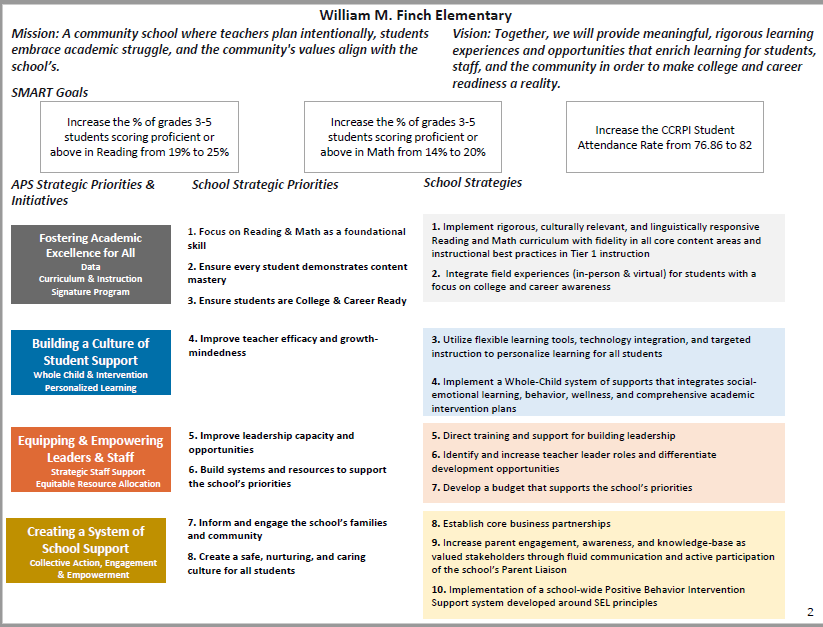 Insert Your School's FINAL, APPROVED Strategic Plan
11
(School Name) Strategic Plan
Priority Ranking
Insert the school’s ranked priorities from High to Low
Higher
Insert Your School's FINAL, APPROVED Ranked Priorities
Lower
FY 26 Budget Parameters
Example: Before Presenting to your GO Team: 
Update with Your Team's 
Priorities and Rationale
Use as many slides as necessary
13
FY26 Budget Allocation
FY 26 Budget Parameters
Example: Before Presenting to your GO Team: 
Update with Your Team's 
Priorities and Rationale
Use as many slides as necessary
14
FY26 Budget Allocation
Review of FY26 Signature and Turnaround Program Funding Process
15
Overview of Approved Signature Program Funds
16
Signature program fundsrequested vs. approved
17
Overview of Approved turnaround Funds
18
Approved FY26Turnaround Funds
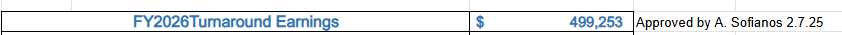 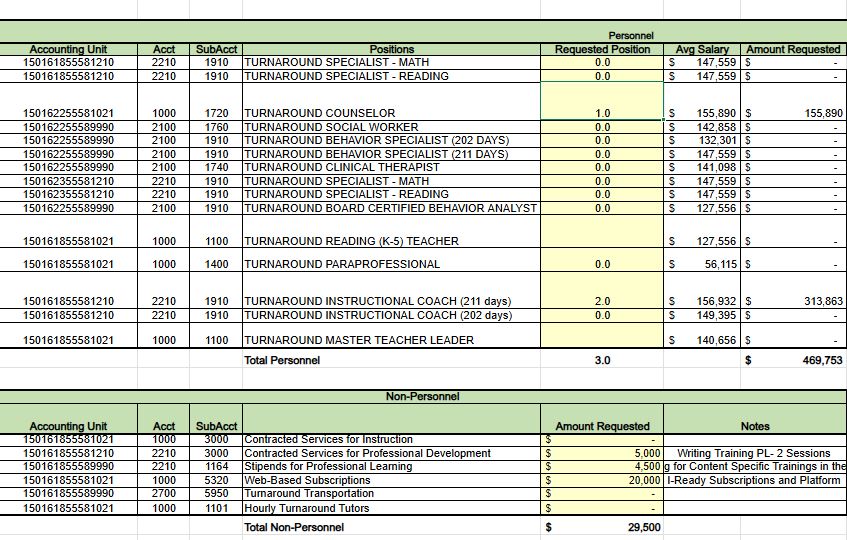 19
ImPACT TO INSTRUCTION
20
Dunbar Elementary SchoolFY26 Summary of Proposed Staffing AND Non-Staffing
-
21
Summary Tab Overview
The Summary Tab provides a summary of the staff in our school. The columns show how many positions are:
Earned – positions allocated by district departments. There is no school-level flexibility with these positions. 
Funded – District’s recommended staffing for positions where there is school-level flexibility with staffing the position.
Staffed – This shows how the principal plans to staff the position for the FY26 school year. 
Difference—This shows the difference between the recommendation from the District and the Principal's proposed FY26 staffing plan. 
Comments: The principal must provide comments if there is a difference in what is Funded and Staffed. Principals and GO Teams will discuss the rationale provided for the Comments section.
22
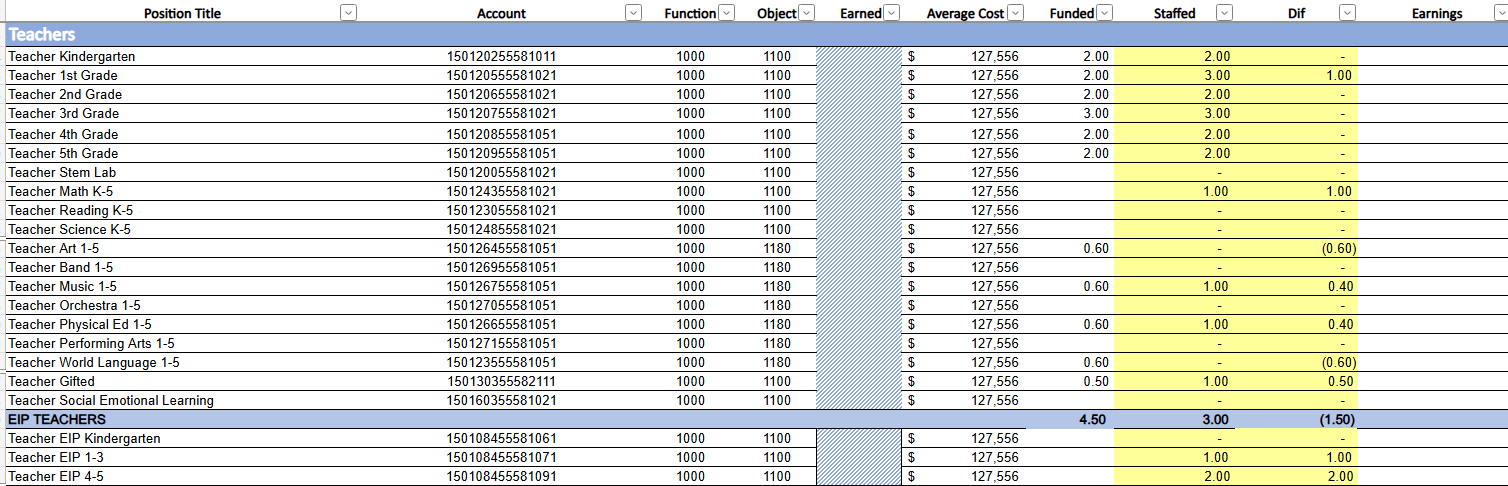 23
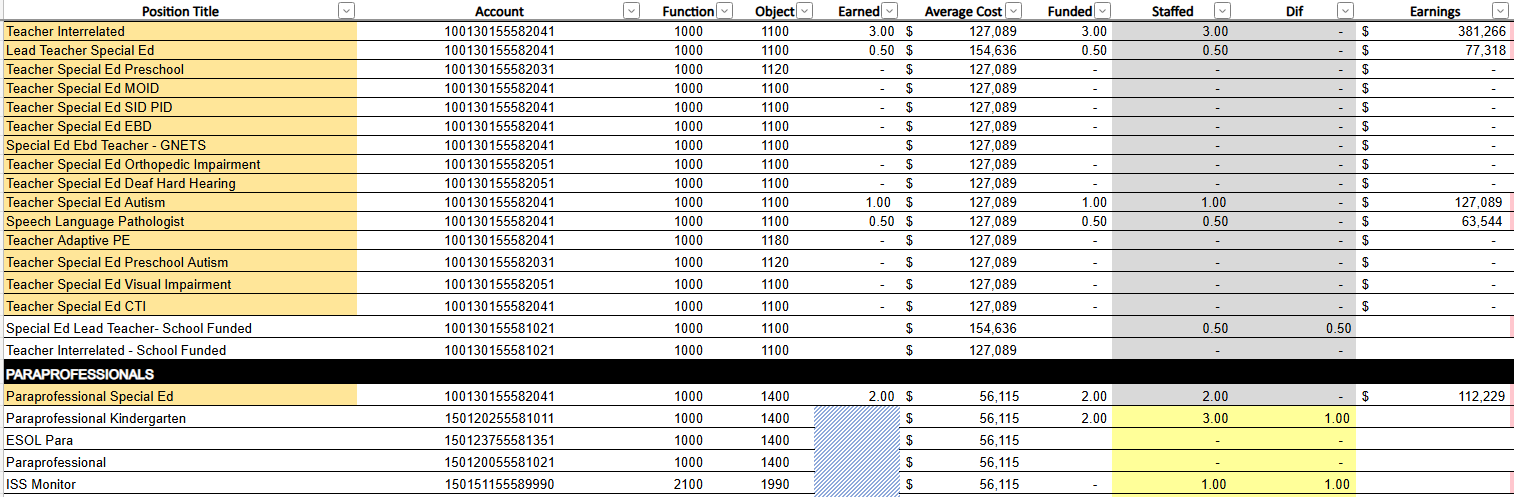 24
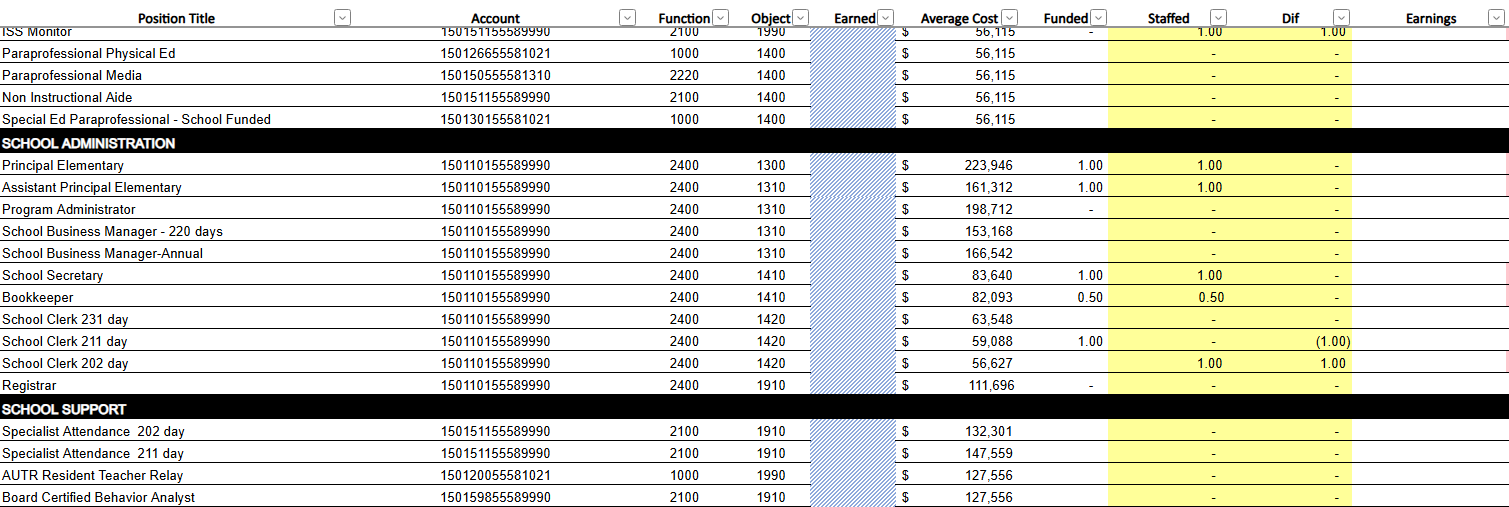 25
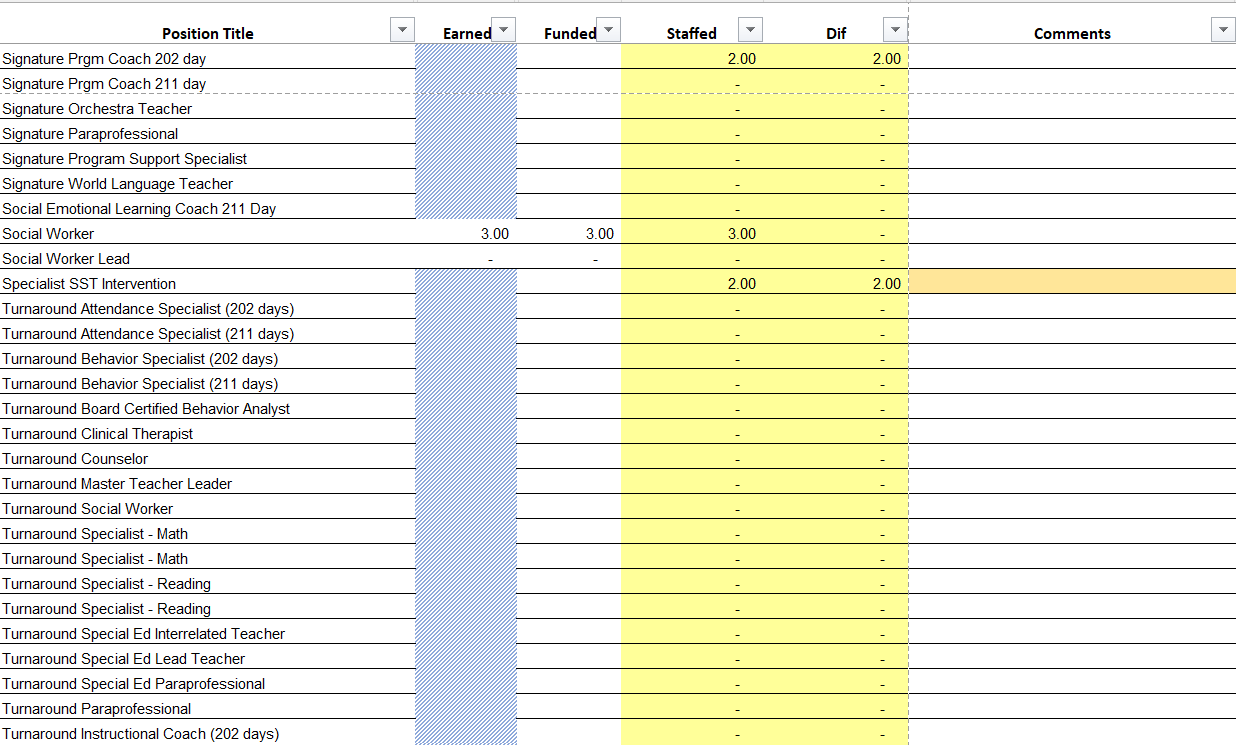 Example: Update with your school's Summary Tab- Use as many slides as needed. Please make sure the information on these slides reflects what you plan to send to your Cluster Supt. And your Staffing Conference
32
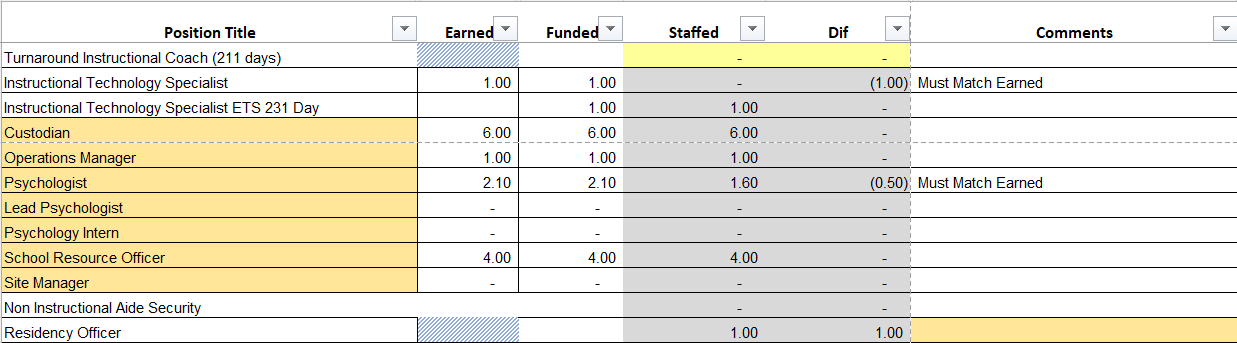 Example: Update with your school's Summary Tab- Use as many slides as needed. Please make sure the information on these slides reflects what you plan to send to your Cluster Supt. And your Staffing Conference
33
Summary of position Changes to Support the fy26 bUDGET
34
Non-Staffing Tab Overview
The Non-Staffing Tab shows how funds are allocated for non-staff items in the school. There is school-level flexibility for most of these items. The tab has columns for: 
Recommended—District’s recommended amount to spend on the line item. 
Allocation – This shows how much the principal is proposing to allocate towards the line item in FY26. 
Difference—This shows the difference between the recommended amount and the allocation.
Notes: The principal must provide comments if there is a difference in what is Recommended and what is Allocated. Principals and GO Teams will discuss the rationale for the notes section.
Example
FY26 Budget Allocation
35
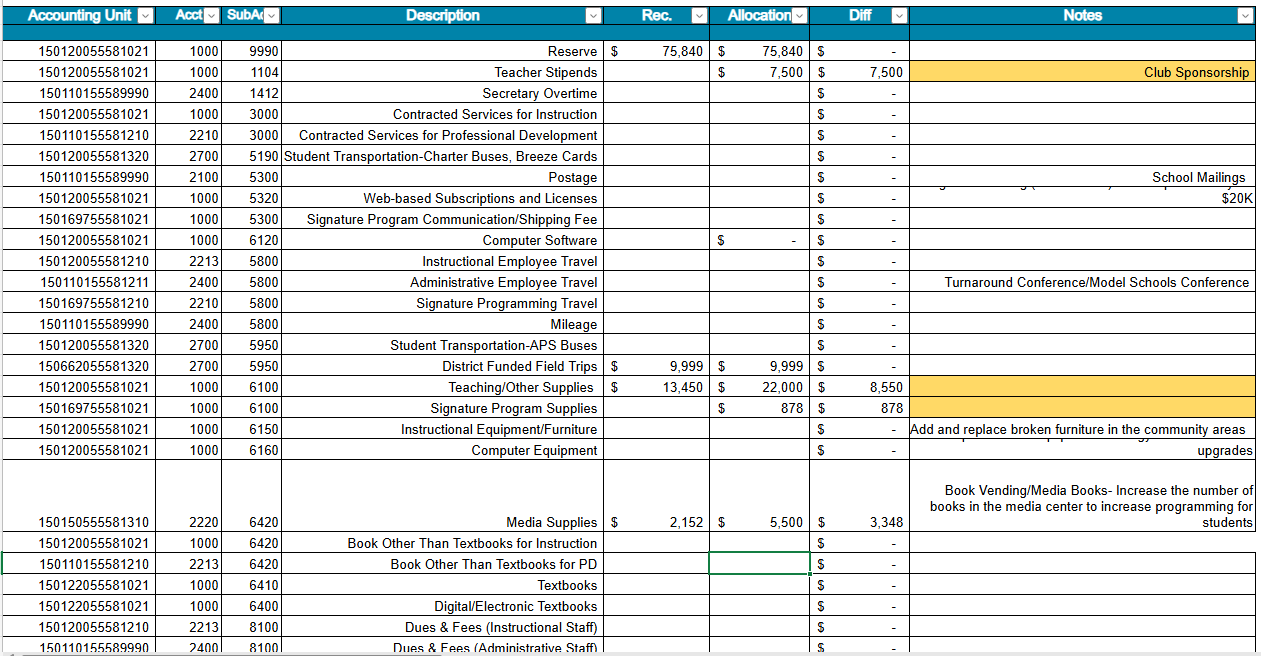 36
Non-Staffing Tab Continued
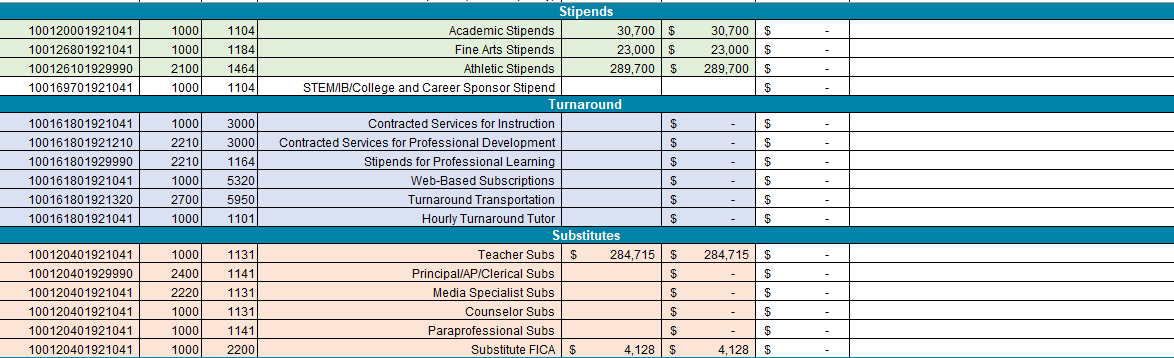 Example: Update with your school's Non-Staffing Tab
Please make sure the information on these slides reflects what you plan to send to your Cluster Supt. And your Staffing Conference
40
Descriptions of Strategic PlanBreakout Categories
Priorities: FY25 funding priorities from the school’s strategic plan, ranked by the order of importance.
Strategies: Lays out specific objectives for school’s improvement.
Request: “The Ask”  What needs to be funded in order to support the strategy? 
Amount: What is the cost associated with the Request?
41
FY26 Strategic Plan Break-out
42
FY26 Strategic Plan Break-out
EXAMPLE
43
FY26 Budget by Function
* Based on Current Allocation of School Budget
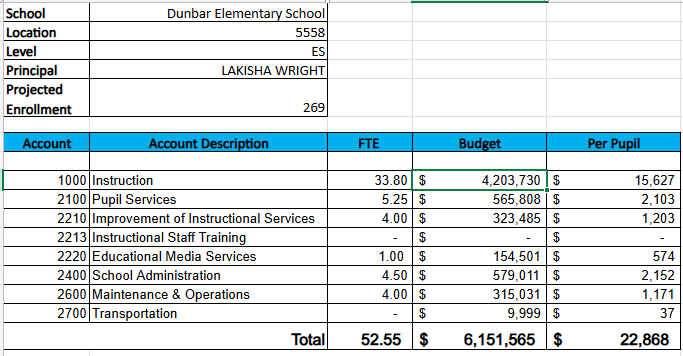 44
FY26 Budget by Function (required)
* Based on Current Allocation of School Budget
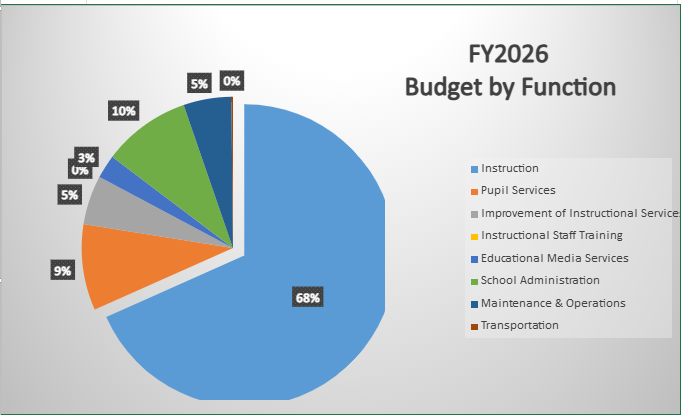 45
Questions for the GO Team to Consider and Discuss
46
Questions for the GO Team to Consider and Discuss
47
Discussion of Reserve & Holdback Funds
Plan for FY26 Leveling Reserve
$75,840
49
Plan for FY26 Title I Holdback
$-19,500
EXAMPLE
50
Action on theFY26 Draft Budget
51
Where We’re Going
Our next meeting is the Budget Approval Meeting
What:
	During this meeting we will review the budget, which should be updated based on feedback from the staffing conference, Associate Superintendents, and key leaders. After review, GO Teams will need to take action (i.e., vote) on the FY26 Budget. 
Why:
Principals will present the final budget recommendations for GO Team approval. 
When:
All approval meetings must be held after staffing conferences. Budgets must be approved by March 14th.
52
What’s Next?
February 
Cluster Superintendent Review (February 17-21)
HR Staffing Conferences (February 24– February 27)
March
Final GO Team Approval Meeting (AFTER your school’s Staffing Conference and BEFORE Friday, March 14th)
ACTION (i.e.- GO Team votes) on final budget recommendation before March 14
53
declare by February 28!
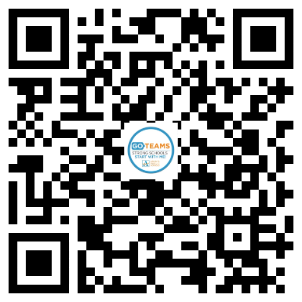 tinyAPS.com/?2025GOTeamDeclaration
54
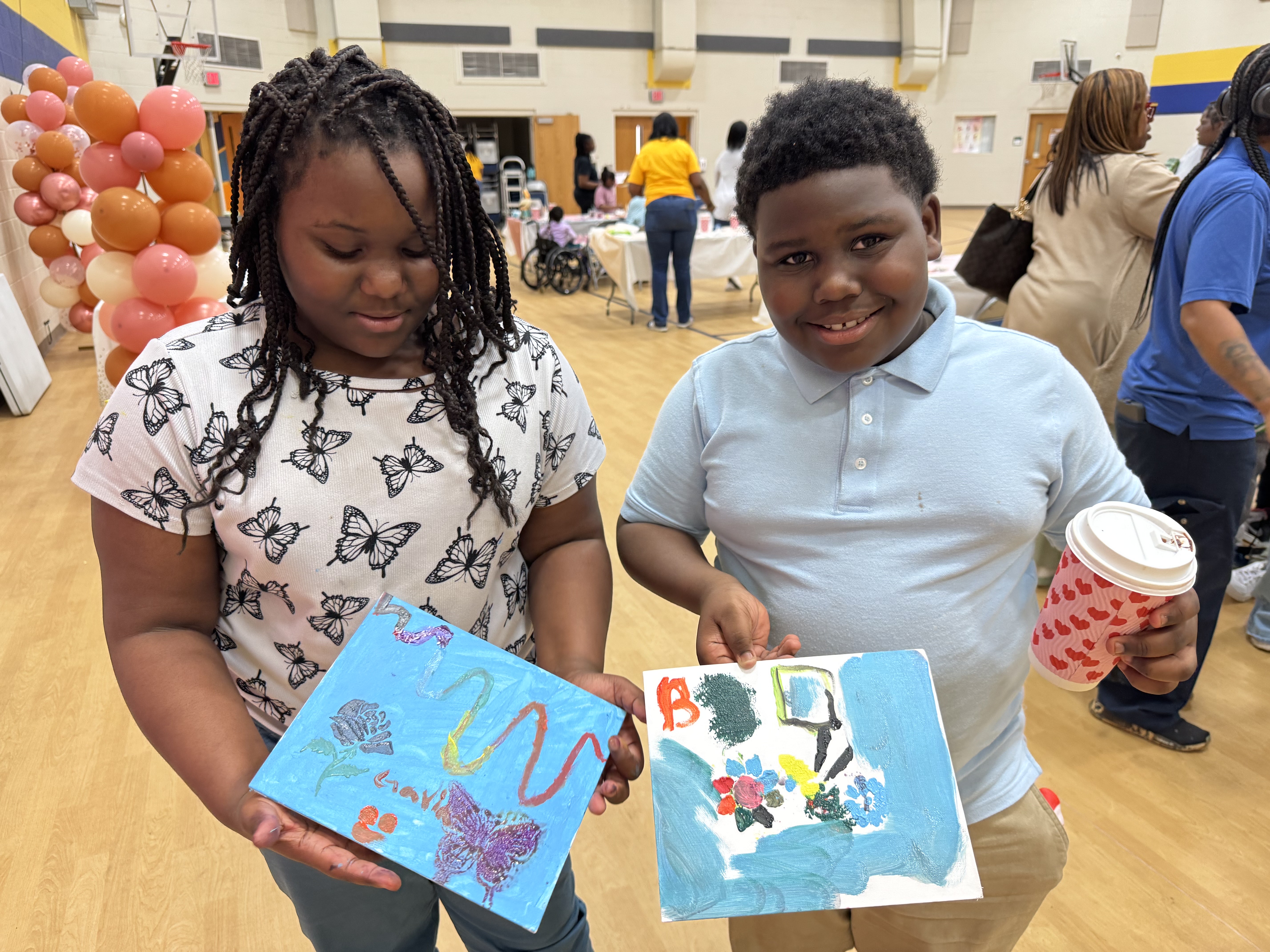 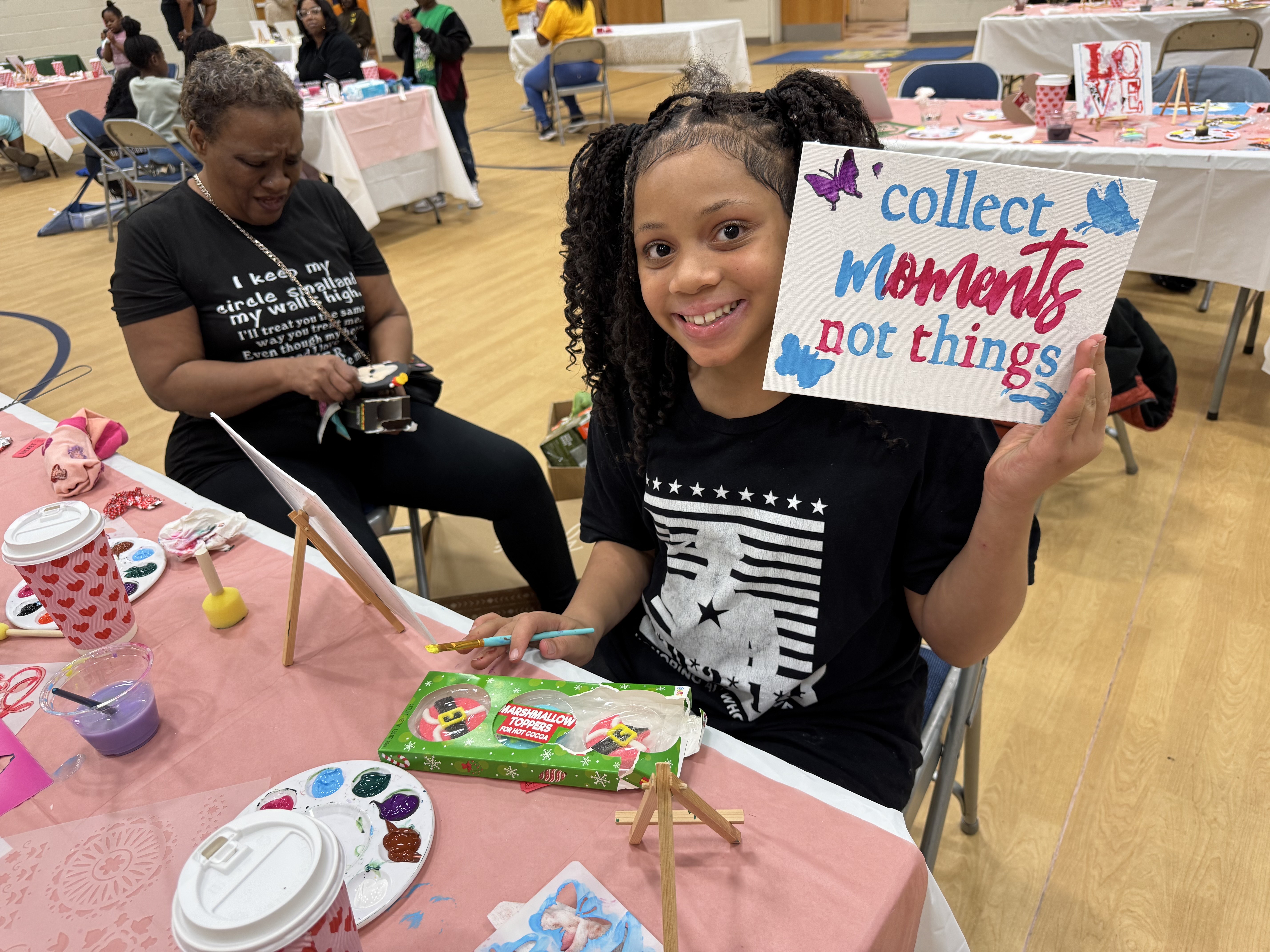 Cocoa and Canvas was a huge Success! The families enjoyed spending quality time with their scholars. 
107 in Attendance
AttenDANCE Parties have been EPIC – Special Thanks to Norfolk Southern for their continuous Support.  

Week 1: 212 Students 
Week 2: 224 Students
Dunbar Elementary School has School and District SCIENCE FAIR WINNERS
Thank you!
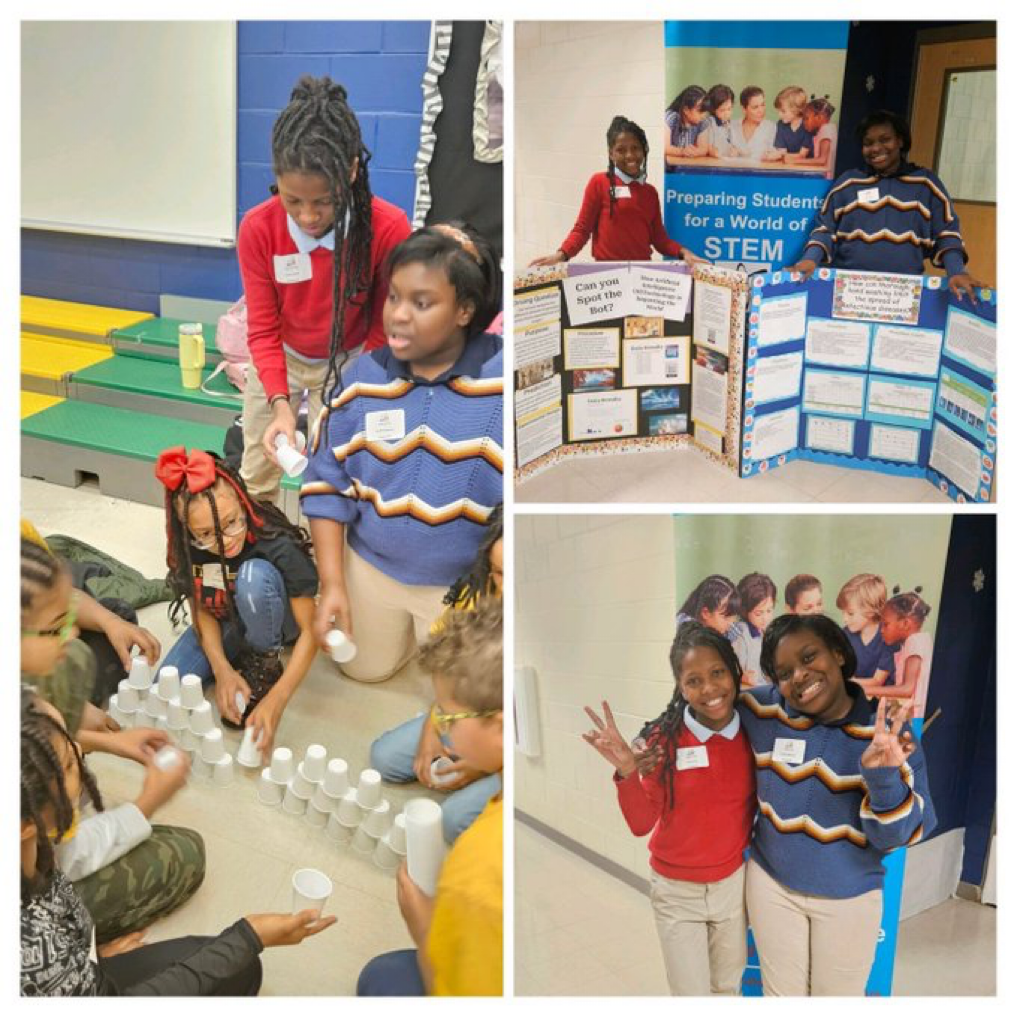 Will be updated As soon as possible
56